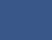 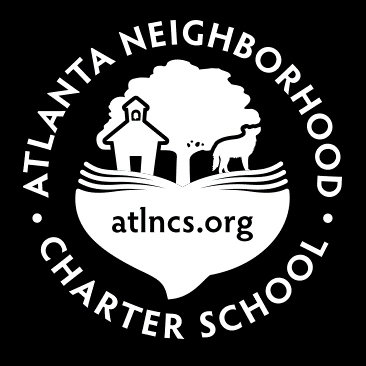 Nominations Task Force Update
December 14, 2020
Nominations Process Overview
Establish Task Force
Determine Recruitment Strategy
Initiate Recruiting
Review Applications & Conduct Interviews
Finalize Decisions
Solicit & recruit members
Board Vote
Complete board skills assessment
Define diversity commitments
Assess anticipated needs based on current board terms
Determine communications/outreach plan
Update support materials (e.g., board application, nomination letter, interview guide, scorecard)
Application period
Prospective Board Member Information Session
Task force reviews applications and identifies candidates to be interviewed
Interviews conducted
Determine proposed slate & request board feedback
Final decisions confirmed
Communications with nominations
Nominations final decision date
Vote on proposed slate
Assign board onboarding “buddy”
Oct - Nov
Nov-Dec
Jan
Feb - Mar
Apr
Nominations Task Force Diversity Commitments
Ensure a diverse Nominations Task Force
Partner with Diversity, Equity, and Inclusion Task Force
Collaborate with DEAT with the goal of creating a pipeline of future board members
Personal outreach to networks
Shift in focus: hard skills to soft skills